Българската икономика след корона вируса
Радосвет Радев, председател на БСК
1 декември 2020 г., Български икономически форум
Какво е бъдещето след COVID-19 за...
Как се промени през 2020 г. спрямо 2019 г. ... ?
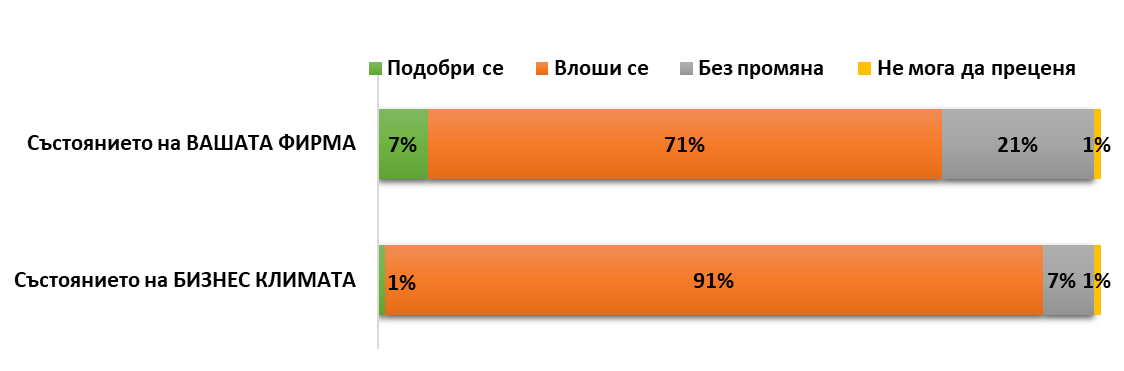 Анкета 2019 г.
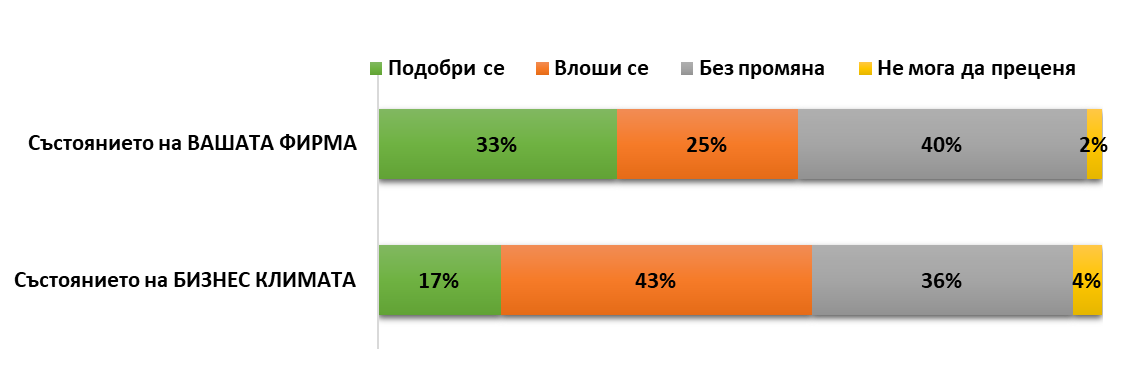 Забележка: Резултатите са междинни – окончателните ще бъдат представени на 14 декември
Какви тенденции очаквате през 2021 г. във връзка с...
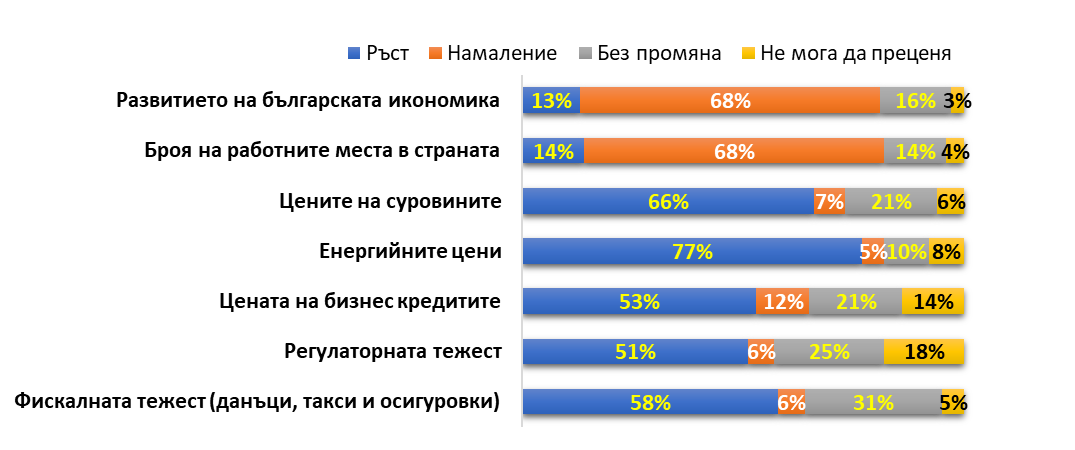 Анкета 2019 г.
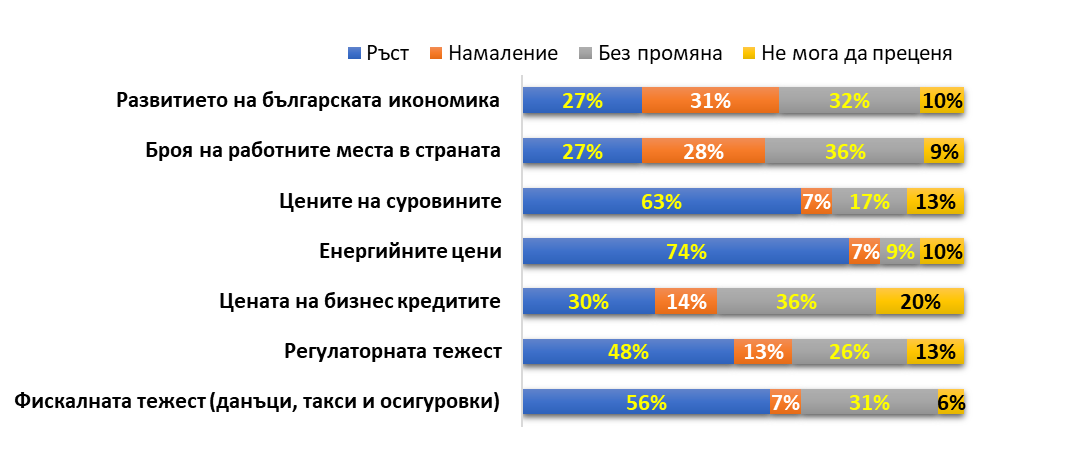 Как оценявате...?
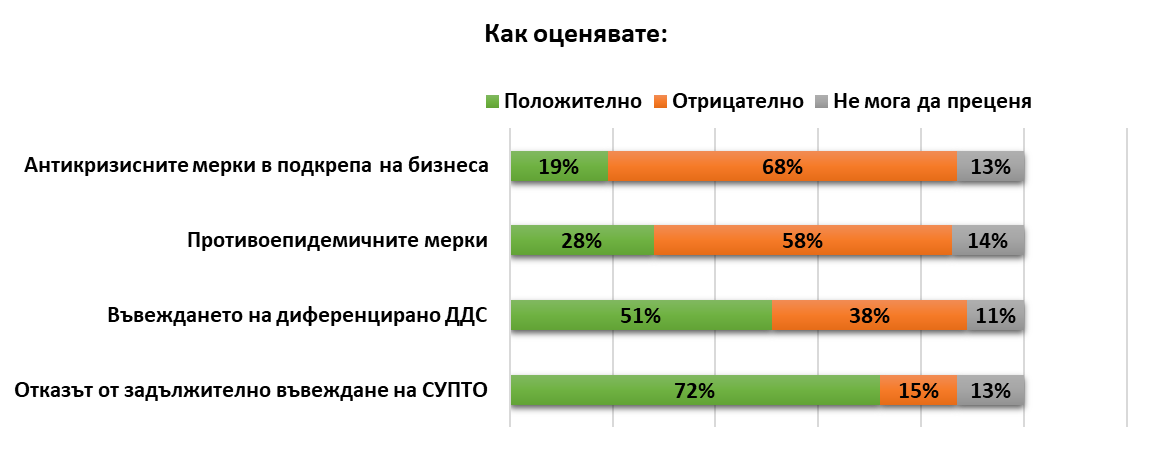 Какви действия предприехте във връзка с COVID-19?
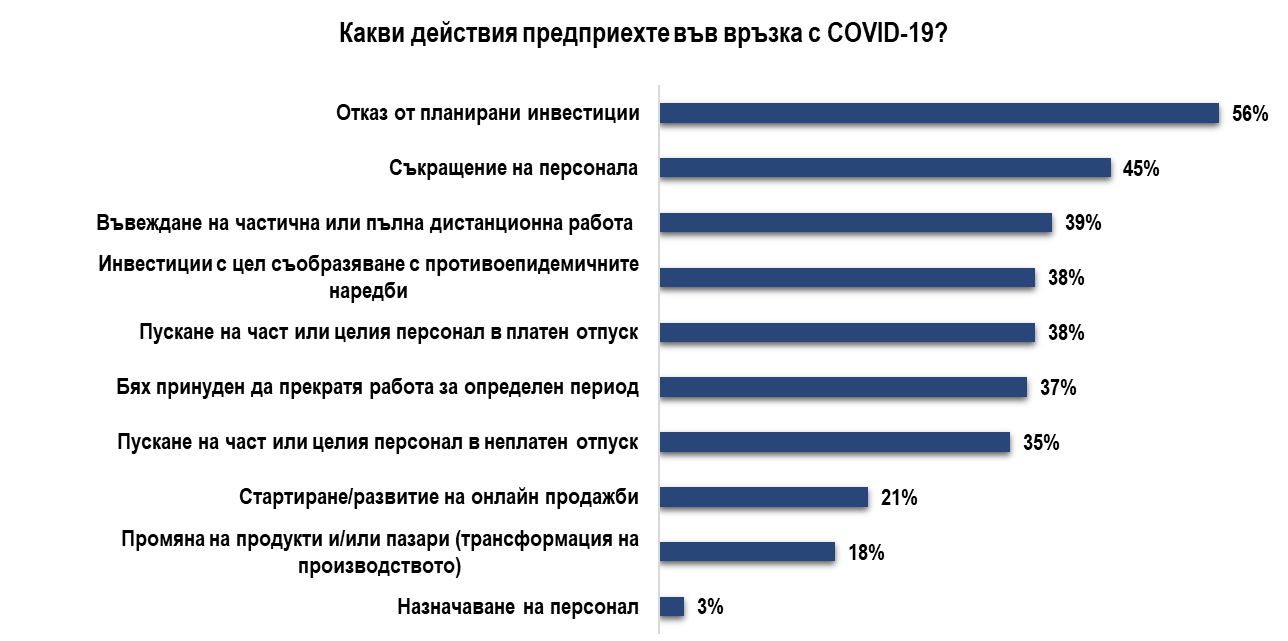 Забележка: Анкетираните са давали по повече от един отговор, затова сборът от процентите надвишава 100
Възползвахте ли се от антикризисните мерки в подкрепа на бизнеса?
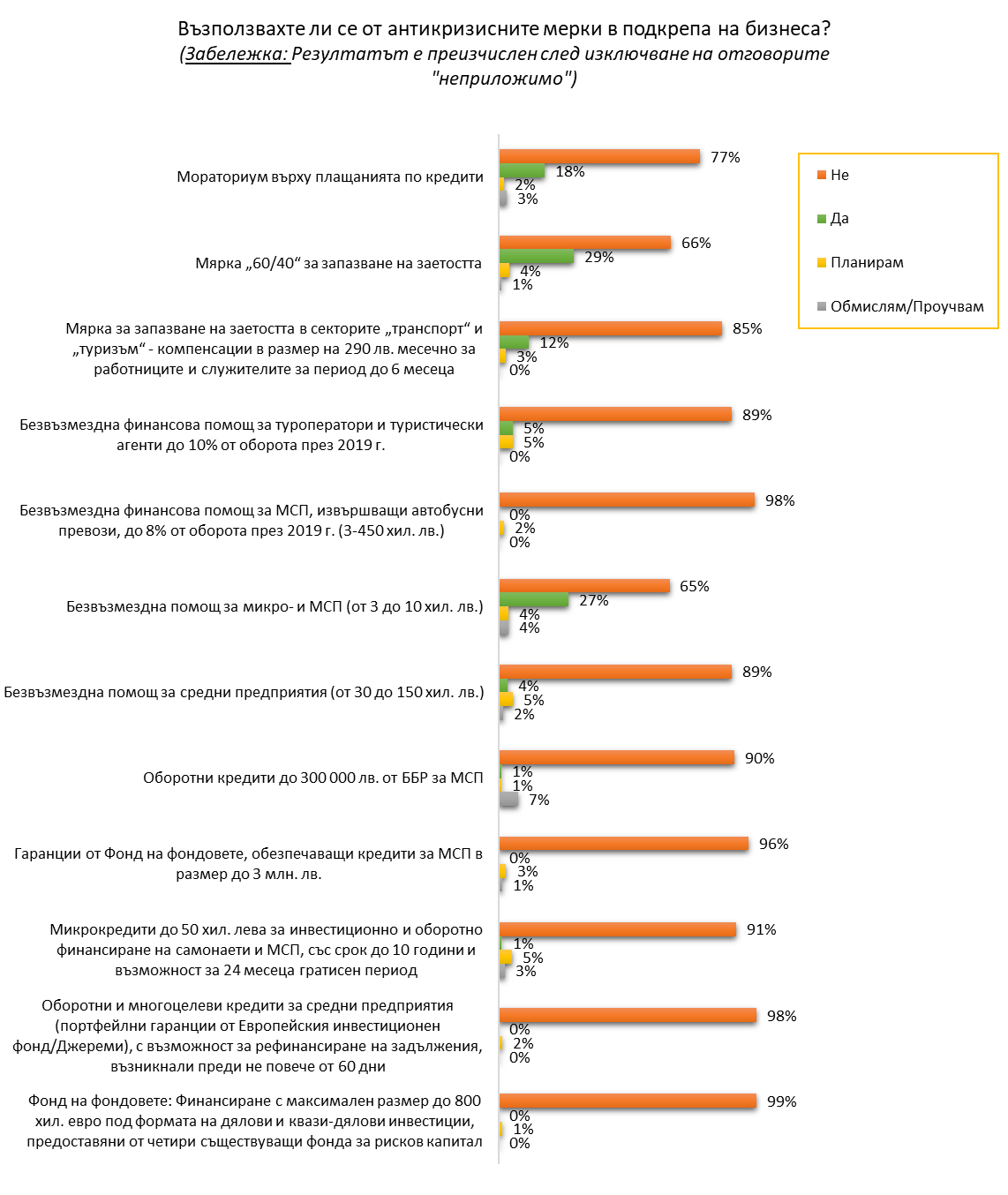 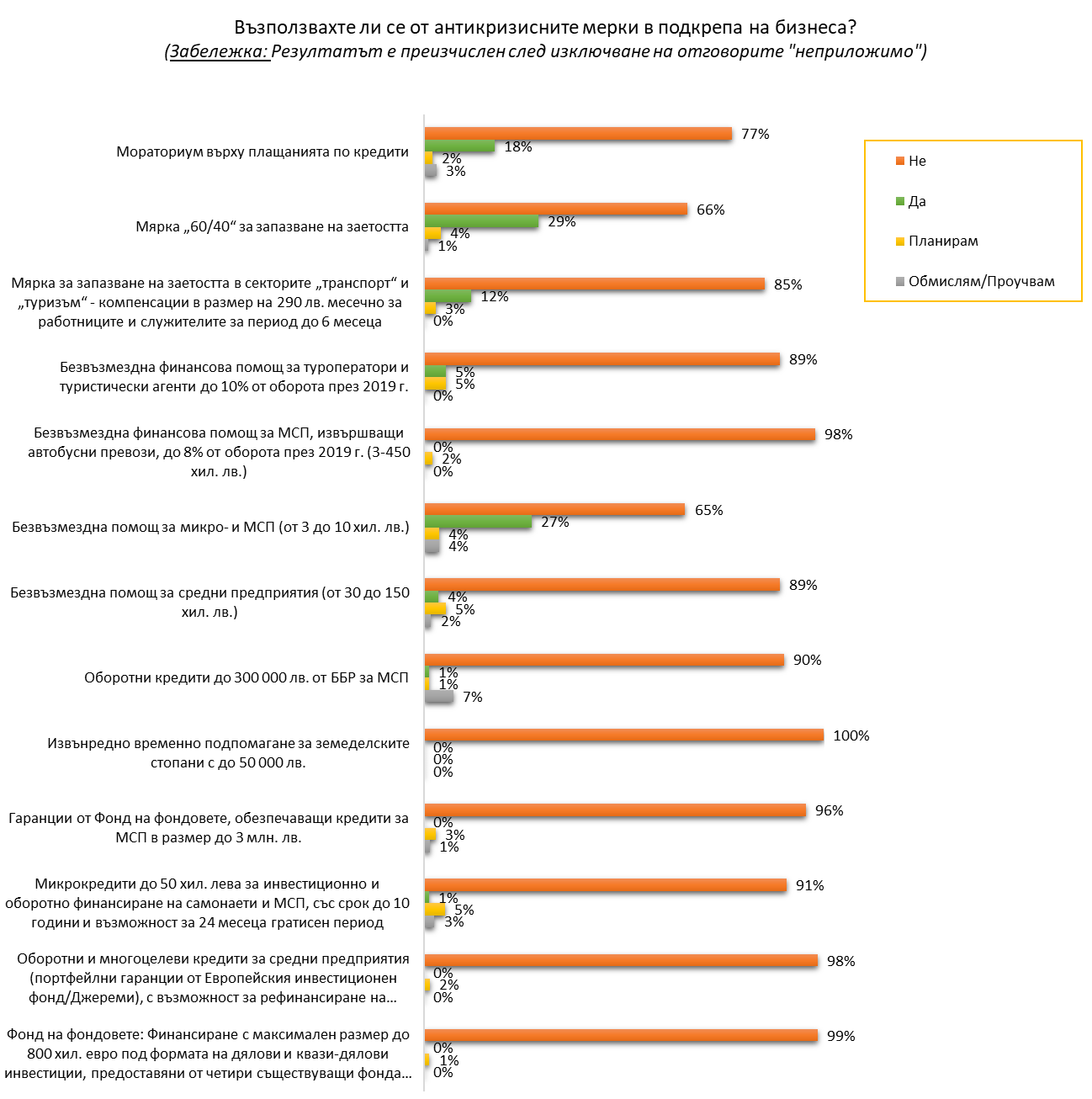 Забележка: Резултатът е преизчислен след изключване на отговорите "неприложимо"
Забележка: Резултатът е преизчислен след изключване на отговорите "неприложимо"
Възползвахте ли се от антикризисните мерки в подкрепа на бизнеса?
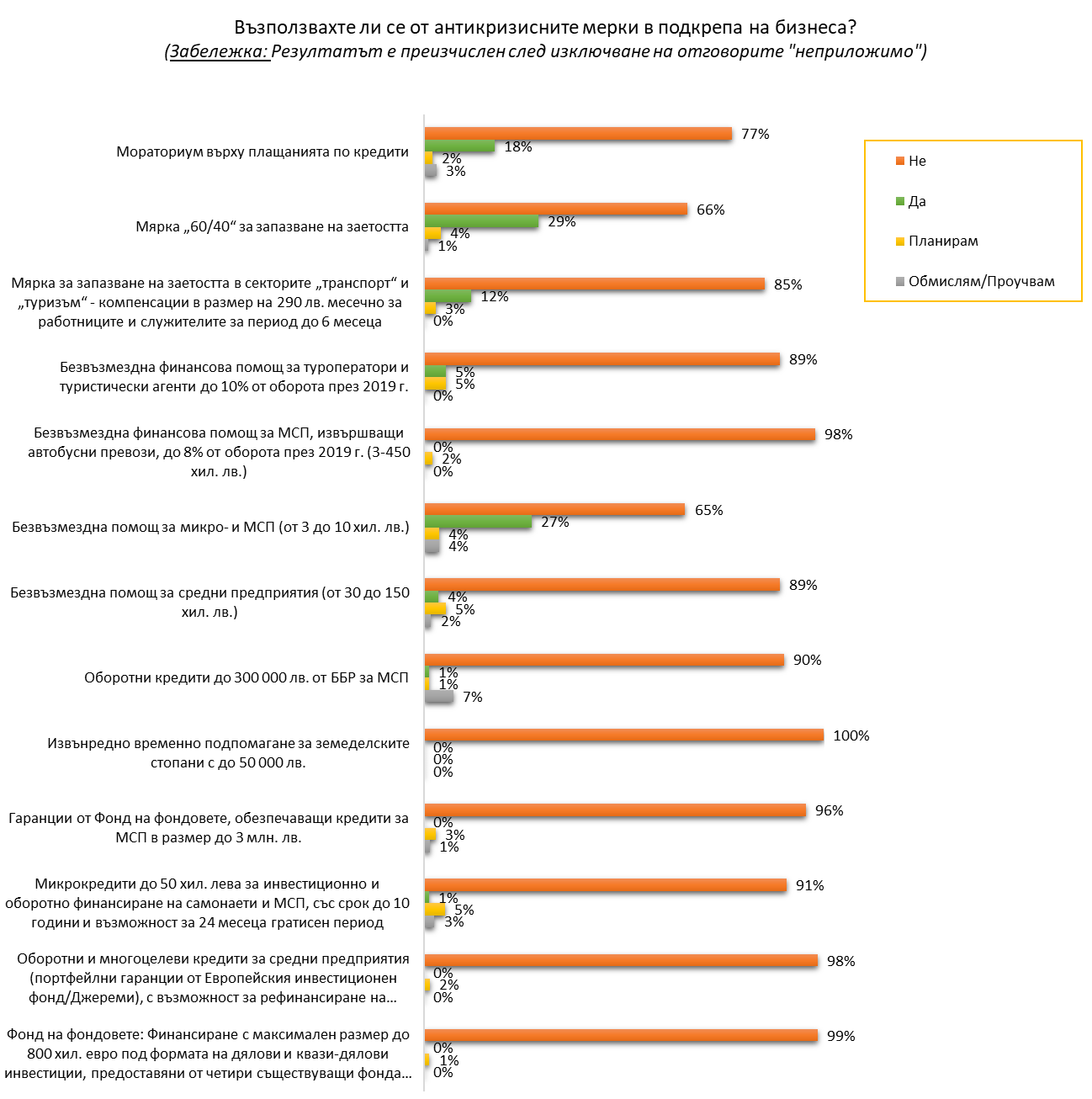 Забележка: Резултатът е преизчислен след изключване на отговорите "неприложимо"
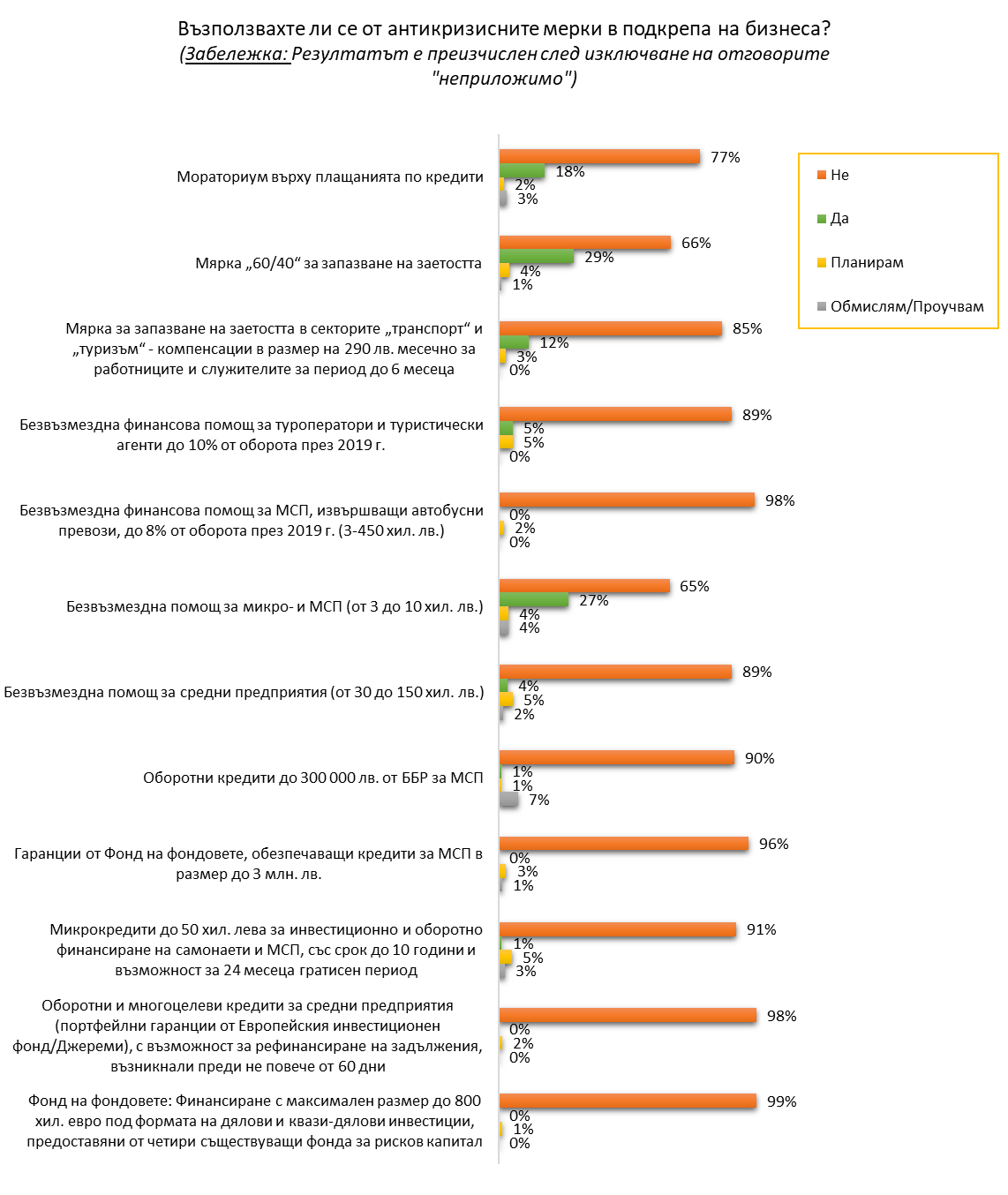 Забележка: Резултатът е преизчислен след изключване на отговорите "неприложимо"
Ако сте ползвали някоя от антикризисните мерки, с какви пречки се сблъскахте?
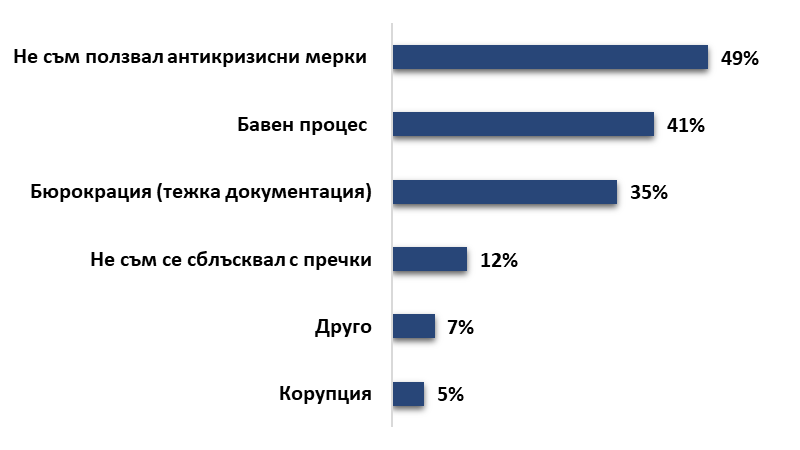 Друго: 
Задължения към държавата, който не мога да изчиствам заради кризата
Сложни и неизпълними критерии
Малки грантове, неспособни да покрият спада на оборот и загубите

Казус: «Фирмата ми е основана през 2019 г. Поради първоначалните инвестиции, през първата година е на финансова загуба, което не ми позволи да ползвам безвъзмездната помощ до 10 000 лв.»
Какъв вид подкрепа от държавата е подходяща за Вашия бизнес във връзка с преодоляване на последиците от епидемията COVID-19?
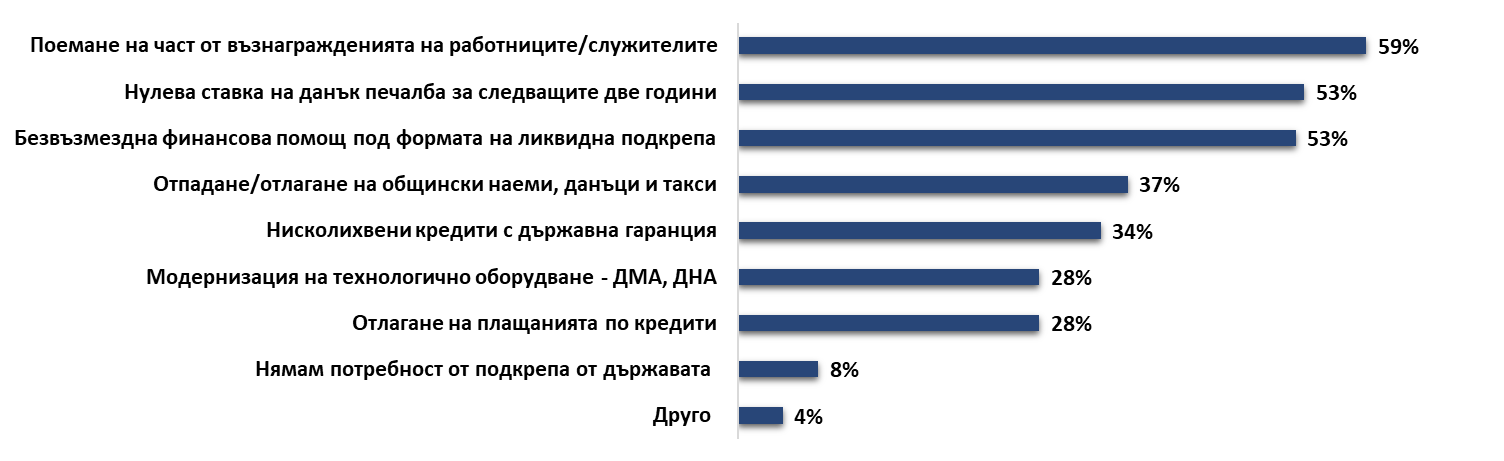 Как се отразява увеличеният брой заразени и карантинирани работници върху дейността на Вашата фирма?
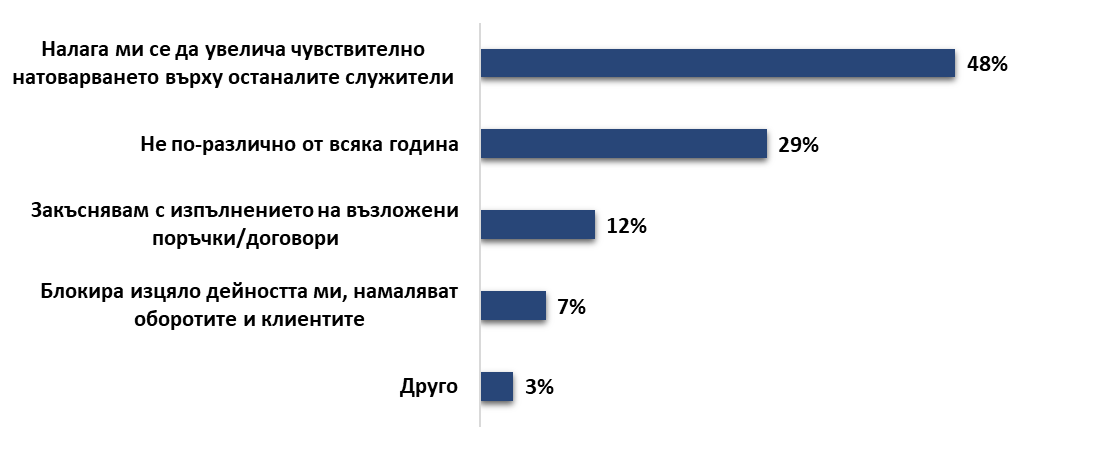 Друго:
Нямам работници
Необходимост от работа home office
Нямам хора в карантина
«Заразен персонал няма, но и клиенти няма»
Страдам от недостиг на квалифицирана работна ръка за:...
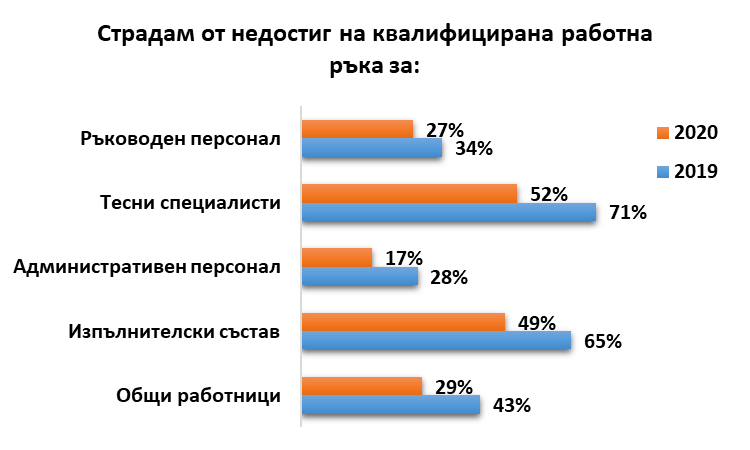 Тенденции
БЛАГОДАРЯ ЗА ВНИМАНИЕТО!
Радосвет Радев
Председател на БСК
E-mail: r.radev@bia-bg.com